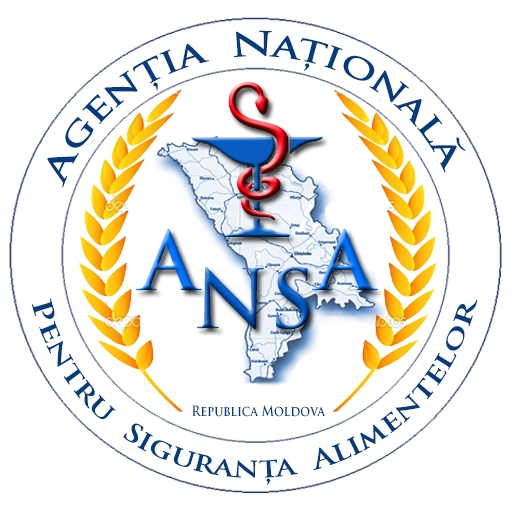 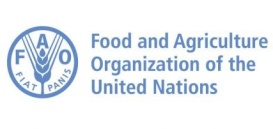 Mai multe informații detaliate pot fi descărcate din Manualul privind Dermatita nodulară contagioasă pentru medici veterinari de aici http://www.fao.org/3/i7330ro/I7330RO.pdf


PENTRU MAI MULTE INFORMAȚII:
Agenția Națională pentru Siguranța Alimentelor 
Adresa: mun. Chișinău, str. M/ Kogălniceanu 63 
Tel .: + 373 22 29 47 30
e-mail: info@ansa.gov.md
Web: ansa.gov.md
Dermatita nodulară contagioasă

DNC
Ulcerative lesion in the teat  © BFSA/Tsviatko Alexandrov
Monitorizarea bovinelor și notificarea cazurilor suspecte

• În timpul focarelor sau în zonele expuse riscului, bovinele trebuie să fie monitorizate zilnic.
• Notificați imediat orice suspeciune.
• Notificați fermierii vecini sau pe cei care au cumpărat sau au văndut recent animale, astfel încît să poată verifica animalele.
• Cînd se suspectează DNC, mișcarea animalelor este stopată imediat.
Cum să protejați o fermă?

• Vaccinarea va proteja animalele în 3 săptămîni.
• Cumpărați animale doar din surse de încredere. Animalele noi trebuie examinate înainte de mișcare și la sosire, și trebuie ținute în carantină (ex. separate de efectiv) pentru 28 de zile. În timpul unui focar în zonă, introducerea de animale noi într-un efectiv ar trebui evitată.
• Aplicarea regulată a unui insecticid eficient prin scufundarea, pulverizarea sau utilizarea produselor de aplicare pe animal.
• Țineți ferma liberă de locuri pentru dezvoltarea insectelor, cum ar fi apa stătătoare și bălegarul. 
• Limitarea vizitatorilor la fermă ar trebui evitată doar la servicii esențiale. Toate vehicolele, echipamentele și încălțămintea trebuie să fie curățate înainte de a intra în proprietate sau ar trebui utilizate bahile.  
• Este recomandat ca să fie ucise de urgență animalele grav afectate (cu mulți noduli) deoarece insectele vor transmite boala animalelor naive.
PENTRU 
MEDICI VETERINARI
Dermatita Nodulară Contagioasă (DNC)

• Din animalele domestice afectează doar bovinele și bivolii. 
• Nu afectează oamenii.
• Focare sezoniere pe parcursul lunilor calde, cînd insectele sunt foarte active și abundente 
• Cauzează pierderi importante de producție datorită scăderii producției de lapte, probleme de reproducere, avorturi, deteriorarea pieilor, scăderea greutășții corporale, și uneori deces. 
• Pierderi adiționale cauzate de restricțiile de mișcare și comerț cu animale.
• Puteți consulta Ghidul practic pentru medicii veterinari  pentru informații suplimentare  http://www.fao.org/3/a-i7330e.pdf
Semnele clinice

Perioada de incubare poate varia de la 1 la 5 săptămîni. Animalele infectate prezintă:

• Febră mare (40 - 41°C), pierderea poftei de mîncare și scăderea producției de lapte.  
• Leziuni cutanate rotunde (noduli/cocoloașe) de 1-5 cm (de obicei primele fiind observate pe cap și gît). La bovinele cu părul lung nu se obsevă ușor, decît dacă pielea este palpată  sau udată. 
• Numărul nodulilor variază de la cîteva (forma ușoară) pînă la multe care acoperă integral corpul (forma severă). 
• Nodulii pot dispărea cu timpul, dar de obicei centrul leziunilor se îndepărtează (cruste), lăsînd ulcere profunde care atrag insectele. 
• Ulcere pe bot, buze și în interiorul cavității bucale și nazale.
• Secreții nazale și oculare, salivație excesivă. 
• Inflamarea ganglionilor limfatici (în special cei prescapulari și prefemurali).
• Unele animale infectate nu dezvoltă semne clinice, dar sunt purtătoare a virusului în sînge și acestea pot transmite boala prin mușcăturile insectelor
Diagnoza

• Un diagnostic preventiv se bazează pe apariția febrei și a nodulilor caracteristici la mai multe animale. 
• Diagnosticul preventiv trebuie confirmat prin teste de laborator a probelor cum ar fi leziuni ale pielii, cruste, sînge în EDTA și tampoane de salivă. Crustele sunt ușor de colectat și pot fi transmise fără un mediu de transportare într-un tub simplu sau un alt recipient.
Leziuni cutanate cu cruste, ulcere și cicatrici © BFSA/Tsviatko Alexandrov
Tratament

Nu există tratament eficient pentru DNC. Dacă animalele nu sunt ucise, tratamentul simptomatic poate ajuta, ex: analgezice anti-inflamatorii si/sau antibioticile pentru infecțiile bacteriene secundare.

Vaccinarea

• Vaccinurile eficiente oferă protecție completă în decurs de de 3 săptămîni.
• Bovinele trebuie să fie vaccinate înainte ca efectivul să fie infectat. 
• Reacții adverse minore pot apărea după vaccinare:
      o	Inflamarea la locul vaccinării, care nu este dăunătoare și dispare în decurs de 1 - 2 săptămîni. 
      o	Febră de scurtă durată asociată cu o scădere ușoară a producției de lapte 
      o	Anumite vaccinuri pot rareori cauza mici noduli pe corp sau uger și dispar în scurt timp.
Afecțiune severă cu multiple leziuni cutanate © BFSA/Tsviatko Alexandrov
Transmiterea

• În mare parte prin mușcăturile insectelor și căpușilor. 
• Prin deplasarea bovinelor infectate din zonele afectate.
• De asemenea este posibilă prin intermediul adăpătorilor și hrănitorilor comune, lapte, material seminal (reptoducere naturală și inseminare artificială), tratamente veterinare (în cazul în care acele nu se schimbă între animale) și contact direct.
Ilustrare schematică a răspîndirii bolii